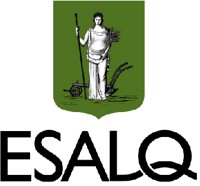 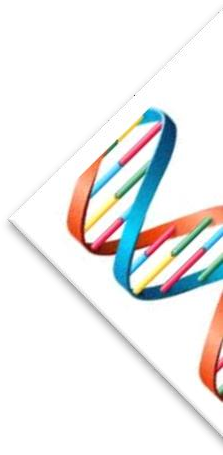 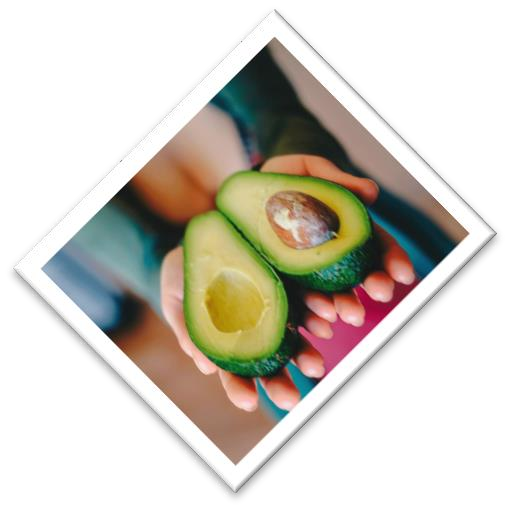 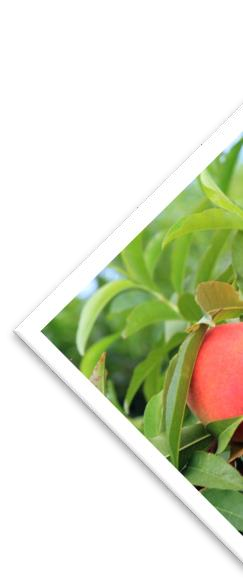 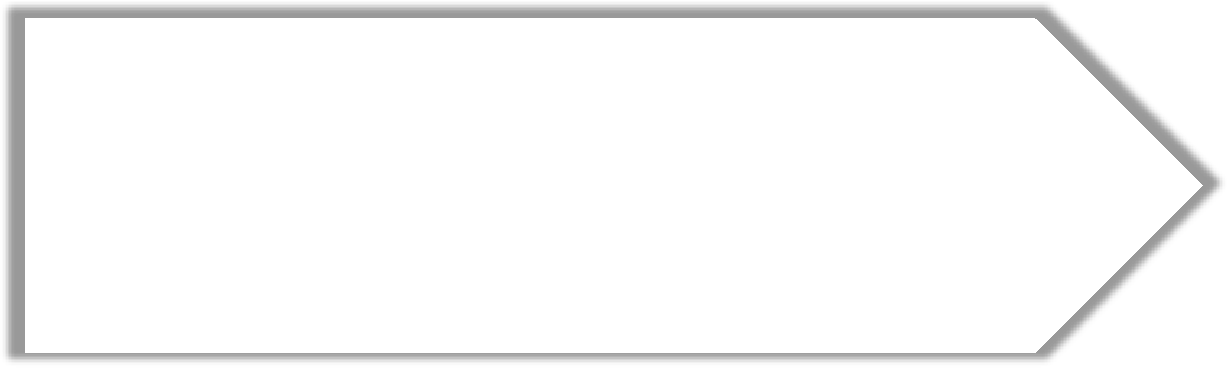 ROTEIRO PARA ELABORAÇÃO DOS RELATÓRIOS
DOS TRABALHOS PRÁTICOS
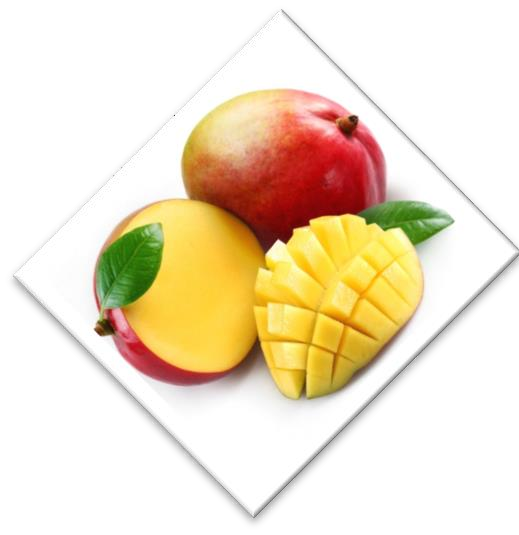 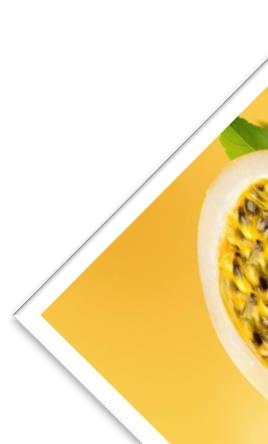 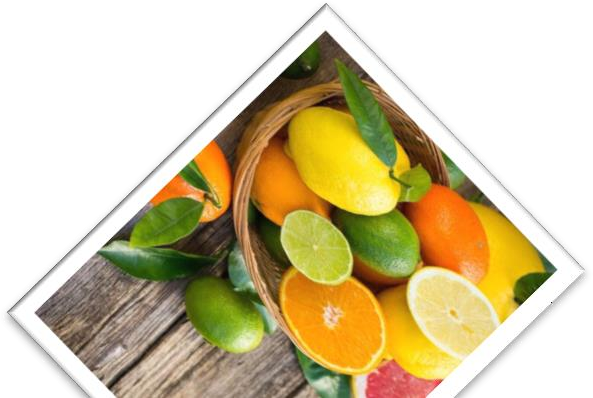 Disciplina Fruticultura (LPV0448)
- 2024-
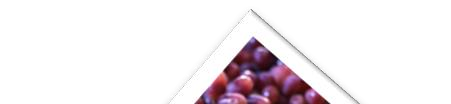 1
ROTEIRO PARA OS RELATÓRIOS DOS TRABALHOS PRÁTICOS
- Para cada uma das atividades -
1.Título do trabalho
2. Introdução:
Destacar a importância da atividade realizada (½ página)


Objetivo


Material e Métodos:
Descrever detalhadamente o material e os procedimentos empregados na instalação  de cada atividade prática;
Descrever a metodologia das avaliações realizadas em cada atividade prática (por  exemplo: porcentagem de germinação, altura de plantas, diâmetro, ...);
Descrever como os resultados foram analisados.
-	Para cada uma das atividades -
5. Resultados e discussão:
Apresentar os resultados de forma clara, que permita fácil visualização e
interpretação dos mesmos, tais como tabelas, gráficos, fotos, fluxogramas, etc;
Discutir os resultados obtidos;
Discutir/comparar seus resultados com pelo menos dois artigos científicos publicados  em periódicos (Exemplo: Revista Brasileira de Fruticultura, Scientia Agricola, Plant  Science, ...);
Recomenda-se comparar seus resultados com os de outros grupos.
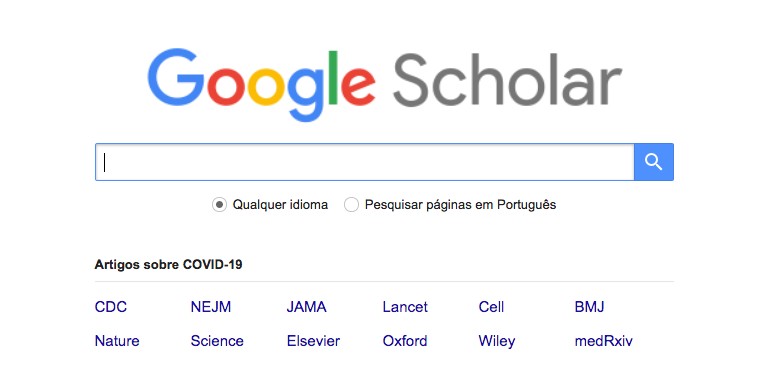 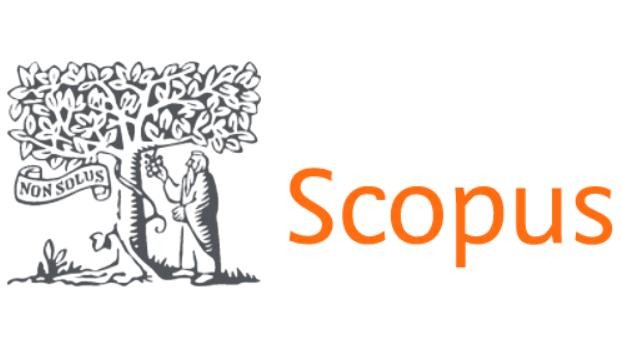 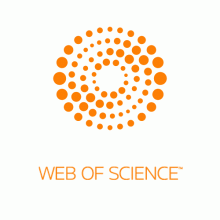 -	Para cada uma das atividades -
Conclusão ou Considerações Finais


Referências Bibliográficas:
Citar toda a literatura utilizada.
Utilizar normas ABNT para citação (disponíveis na Biblioteca Central).
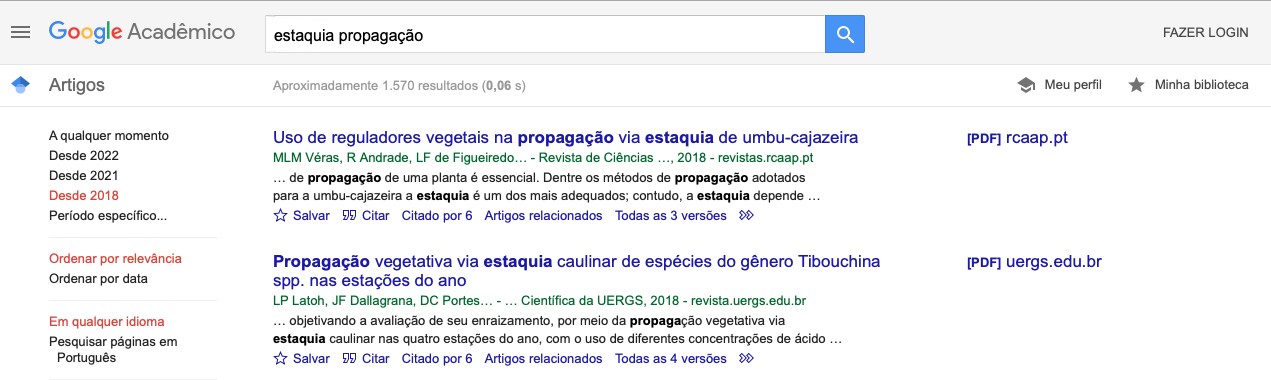 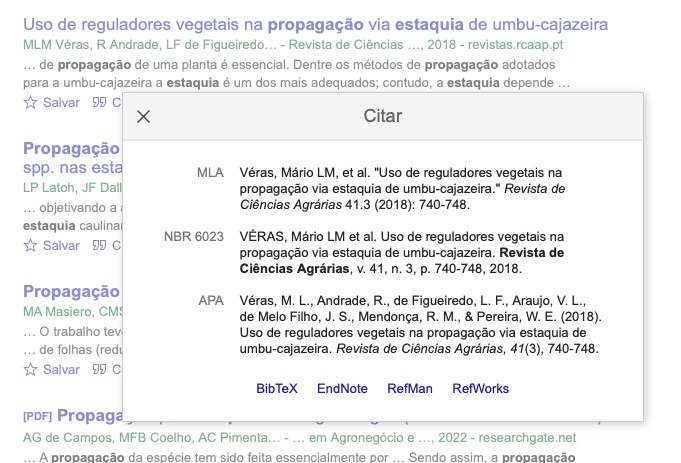 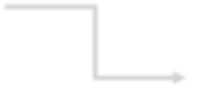 Exemplo:
APRESENTAÇÃO DE RESULTADOS  FORMA INADEQUADA
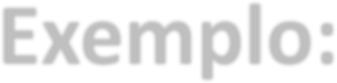 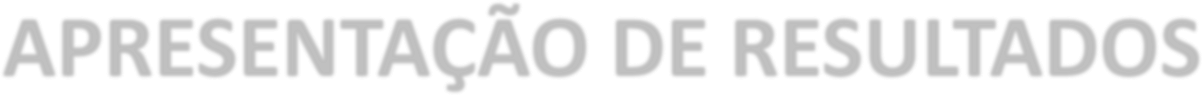 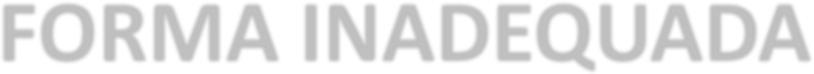 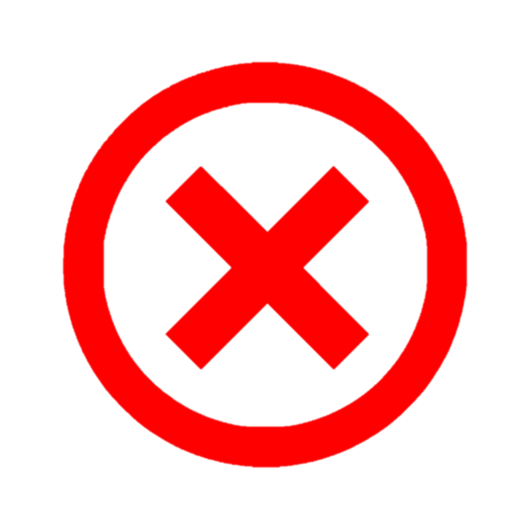 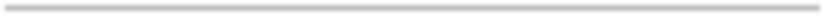 TESTE DE SEMENTES (PÊSSEGO, CITROS, MARACUJÁ)
X: Mudas que morreram durante as medições
RESULTADOS E DISCUSSÃO:
CONCLUSÃO:
O pegamento total, após 7 semanas da semeadura foi de 17 em 60 sementes, ou  seja, 43 falhas. Provavelmente devido à altura de semeadura, irrigação ou substrato  inapropriados.

A velocidade de crescimento foi de, aproximadamente, 10cm até 7 semanas,  avaliando somente as sementes que “vingaram”.


O tempo de germinação das sementes de maracujá é de, no máximo, 1 semana,  visto que nenhuma semente germinou após este período.

-O maracujá é uma planta tropical, que não tolera geadas ou ventos frios,  desenvolvendo melhor em temperaturas ao redor de 25ºC. Trata-se de planta que  cresce durante o ano todo, a não ser num período pequeno de inverno.
Exemplo:
APRESENTAÇÃO DE RESULTADOS  FORMA ADEQUADA
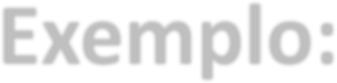 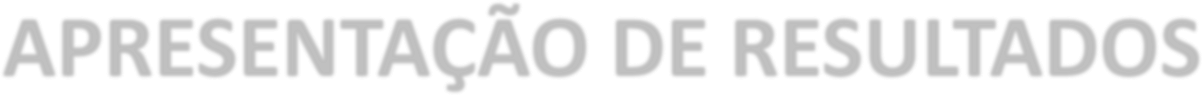 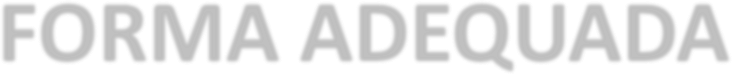 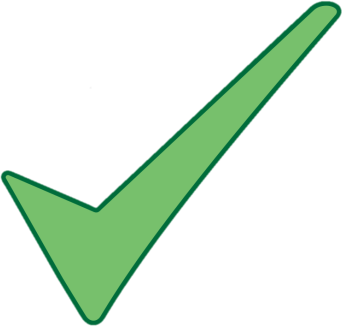 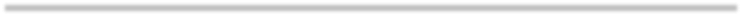 Tabela	1:	Altura	(cm)	de	plantas	de	maracujá	na	fase	de  formação de mudas
35

30

25

20

15

10

5

0
Altura (cm)
4	5	6
Semanas após a semeadura
1
2
3
7
8
9
1: Altura de plantas de maracujá na fase de formação de mudas  (Valores médios de 10 plantas). As barras verticais representam o  desvio padrão da média.
Figura
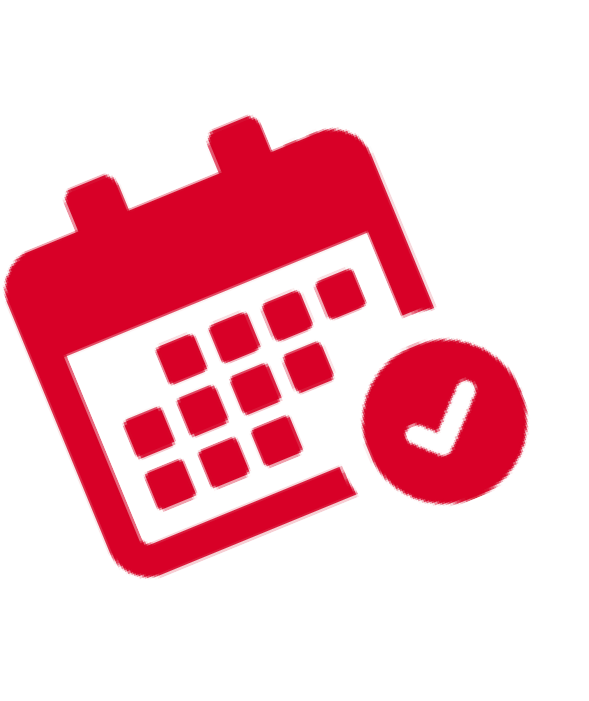 ATENÇÃO:
Encadernar todos os relatórios juntos (pode ser grampeado).
Fazer uma única capa.
Colocar na capa o número do grupo e os nomes dos  integrantes.
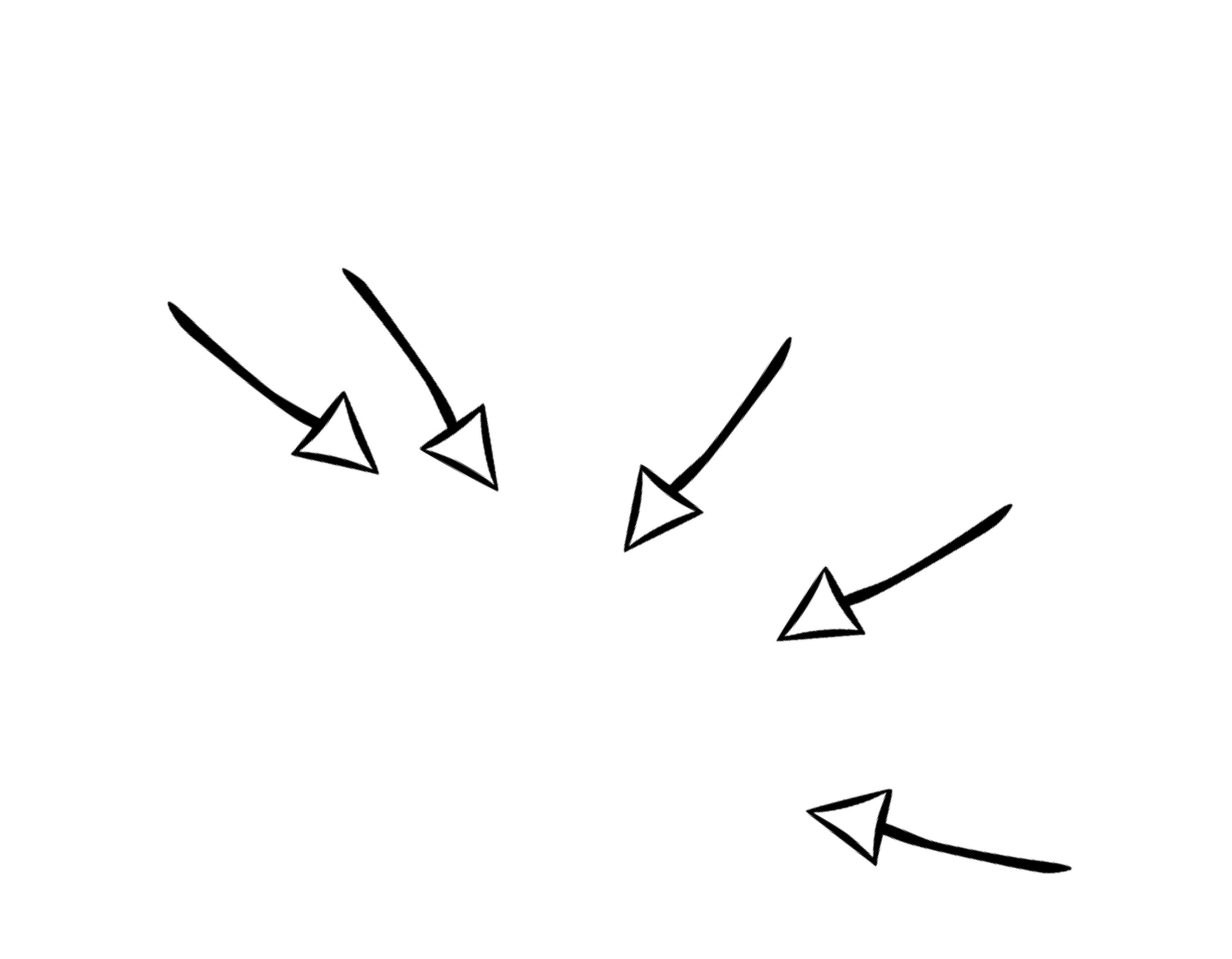 Entregar dia 12/06/2024 (Quarta-feira)

Horários e locais
durante a aula teórica (sala 114)
das 14 as 16h (secretaria de graduação do LPV, aos cuidados da Sra. Bete)